Это родное трудное слово ПЕТЕРБУРГ
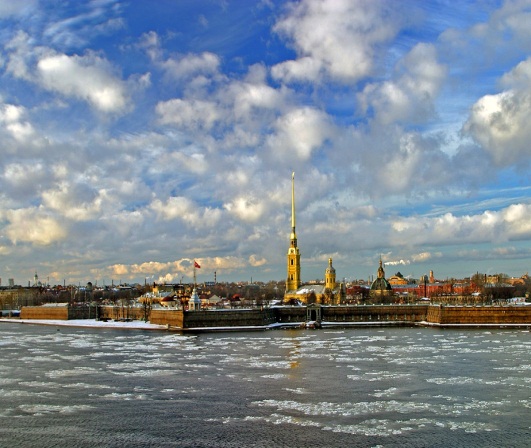 Авторская разработка игр 
Лебезкина Елена Анатольевна, учитель-логопед
ГБДОУ №61 Колпинского района Санкт-Петербурга 2013
Знакомство с Санкт-Петербургом старших дошкольников с общим недоразвитием речи
Активизация и обогащение словаря
Развитие фонематического слуха
Практическое употребление слов сложной слоговой структуры
Формирование зрительного гнозиса и внимания, логического мышления
Система работы над слоговой структурой слова
Дидактические игры                       «Послушные звуки» и «Послушные слоги»            Задачи:                             развитие звукобуквенного  и слогового анализа и синтеза;                                   закрепление навыка слогового чтения.
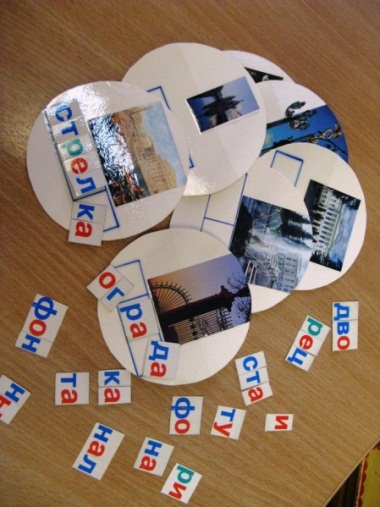 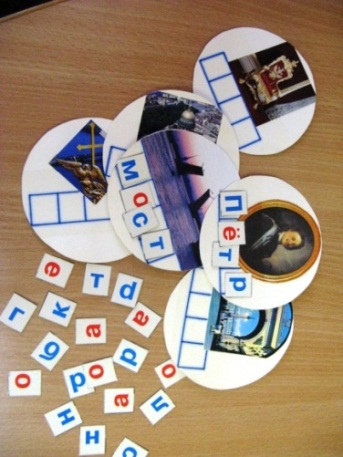 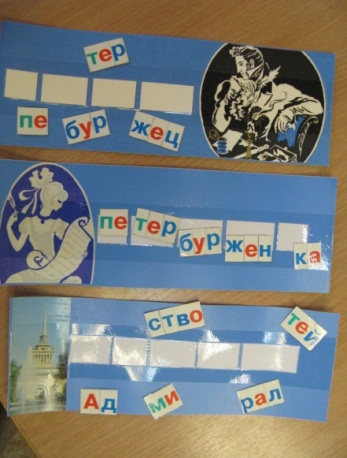 Дидактические игры          «Мозаика Петербург» и кубики «Мой город»Задачи:                 составление целого из частей (по количеству слогов);                     практическое употребление слов: набережная,         Адмиралтейство, петербуржцы, Ростральная колонна;                     развитие слогового анализа и синтеза
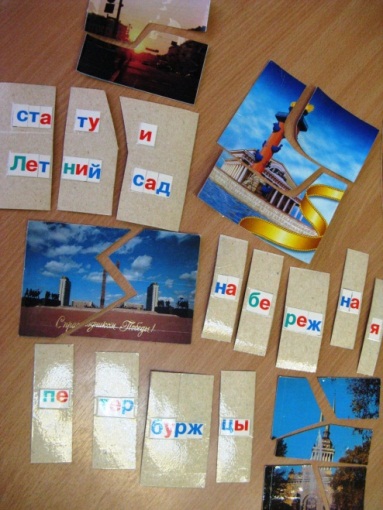 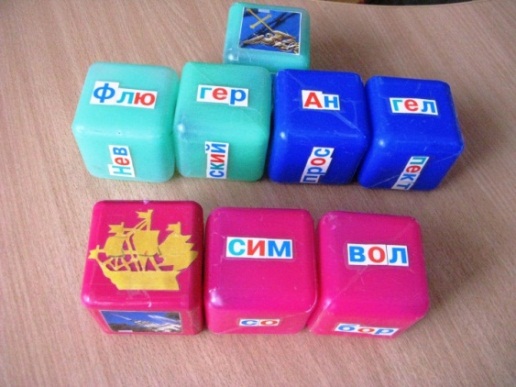 Дидактическая  игра «Прогулка по булыжной мостовой», лото «Знаешь ли ты Петербург» и настольная игра «Экскурсия по Петербургу»Задачи:                 развитие связной речи: составление предложений по схеме,      рассказа по схеме, творческого рассказа «МойПетербург»;                     автоматизация и дифференциация звуков «С», «Л», «Р».
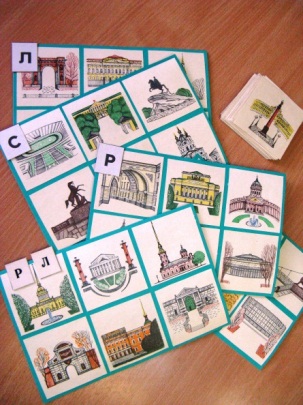 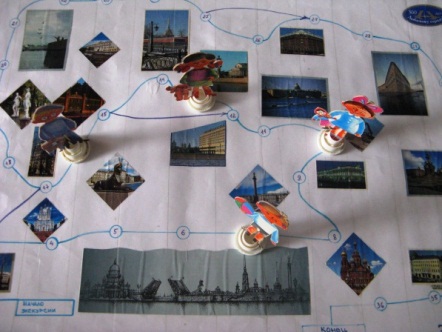 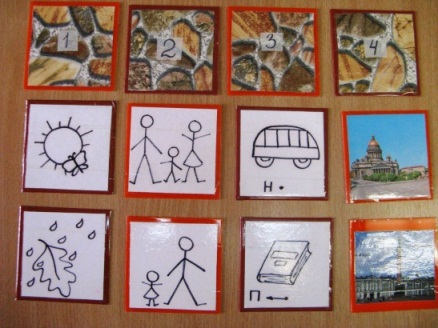 Дидактическая игра «Это родное трудное слово «Петербург»  (мой первый разговорник) Задачи:                 знакомство с буквой и названием объекта;                    автоматизация и дифференциация звуков в словах и   предложениях;                    развитие слогового анализа и синтеза;                    образование относительных прилагательных;                    согласование существительных с прилагательными;                     развитие связной речи: составление рассказа по  алгоритму.
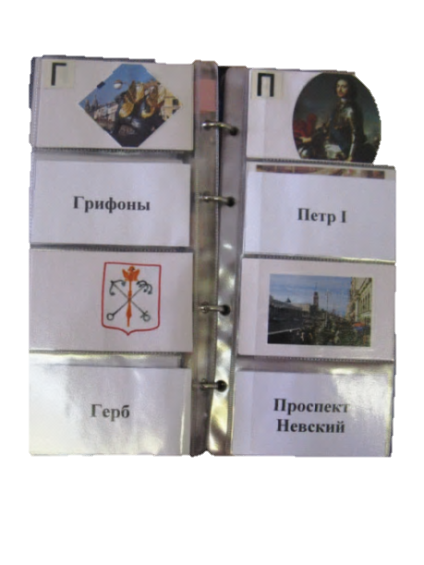 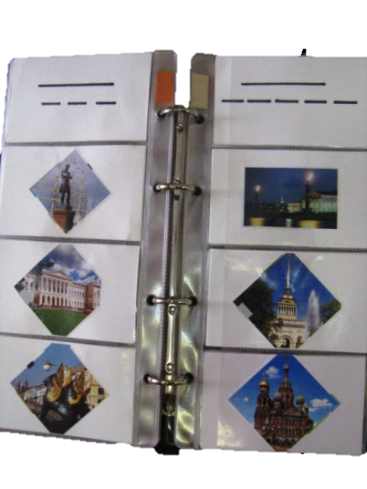 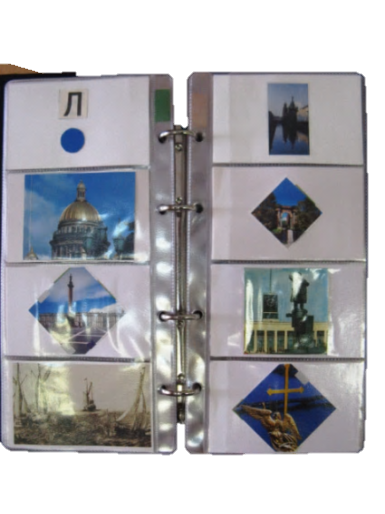 Дидактические игры      «Кроссворд «Петербург» и «Отгадай и прочитай»Задачи:                 развитие звуко-буквенного анализа и синтеза;                     развитие графического навыка (печатание букв);                     закрепление навыка чтения
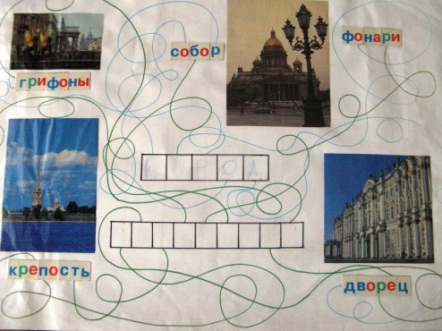 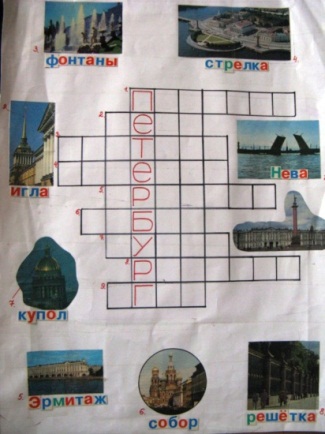 Дидактические игры –лабиринты              «Наведи порядок в родном городе» и «Мосты»Задачи:                 практическое употребление существительных в Родительном, Винительном, Предложном падежах единственного числа;                    развитие связной речи;                    дифференциация звуков «Л»-«Р», «ЛЬ»-«РЬ» в предложениях (Кораблик пропал со шпиля Адмиралтейства. Я вернул кораблик на шпиль);                    развитие графического навыка (печатание букв.
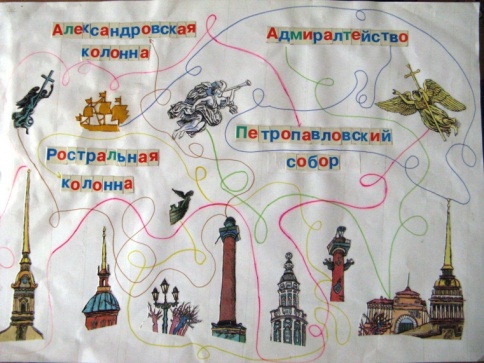 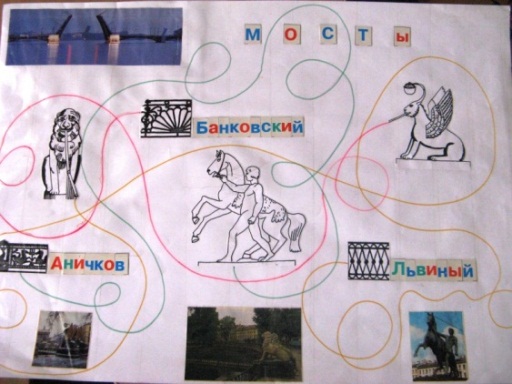 «Стройные проспекты, храмов купола, Золотые шпили, гордая Нева.Наш любимый город, город дорогой,С нетерпеньем  ждём мы новых встреч с тобой!»                                                                                      С.Скаченков
Спасибо за внимание